МКК Московский областной фонд микрофинансирования
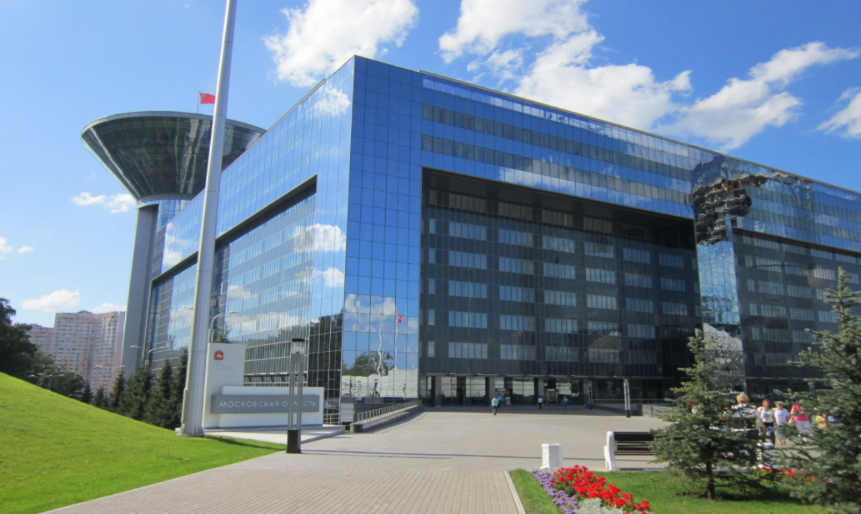 Создан в 2009 году Правительством Московской области
Учредитель - Мининвест
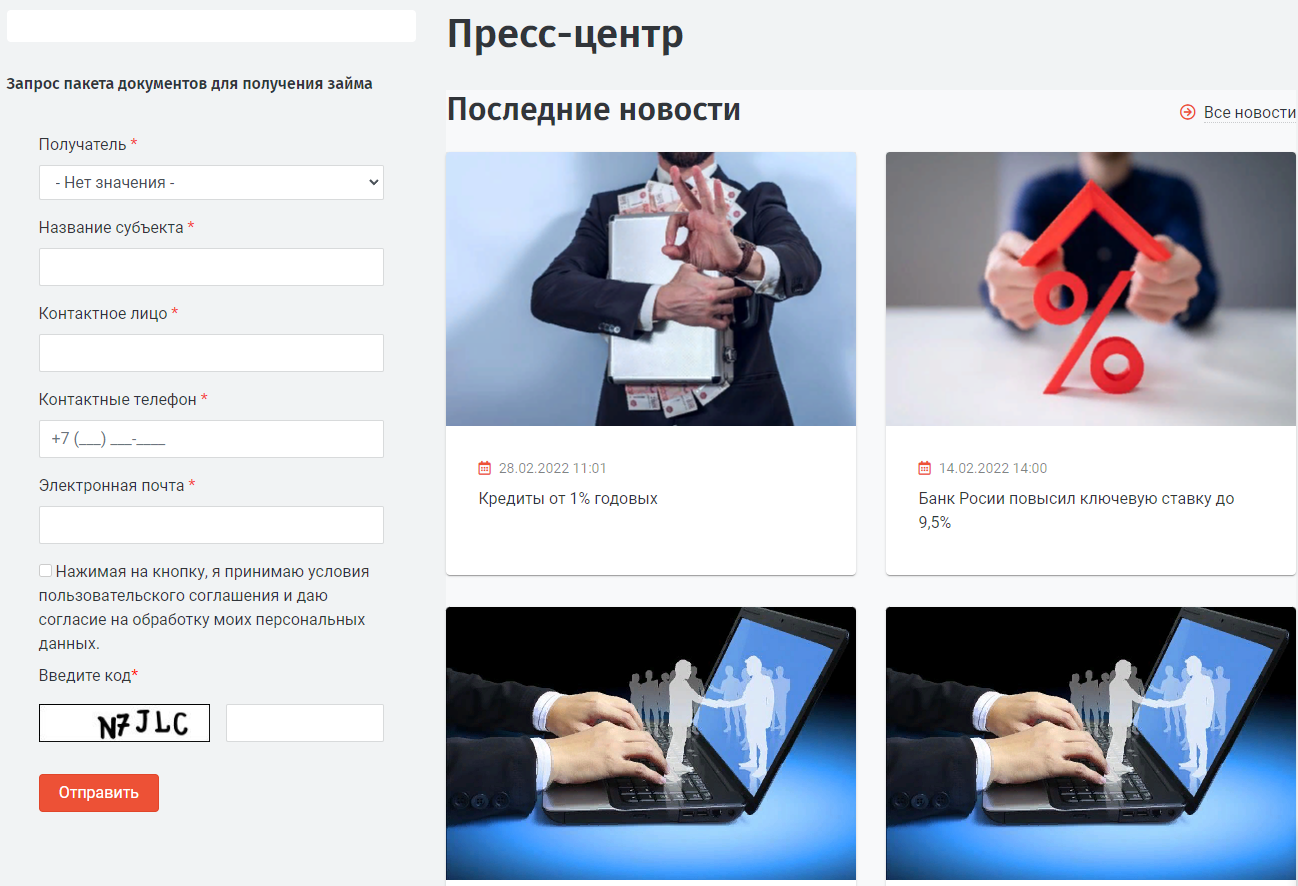 Оказание финансовой поддержки субъектам малого и среднего предпринимательства и самозанятым
0
МКК Московский областной фонд микрофинансирования
Цель – предоставление льготных микрозаймов
Максимальная сумма – 5 000 000 рублей
Максимальный срок – 36 месяце
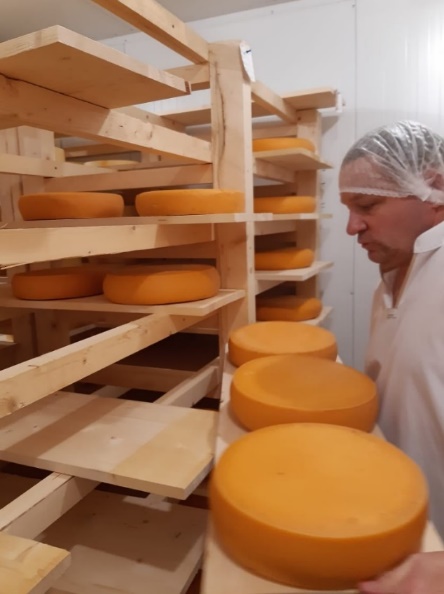 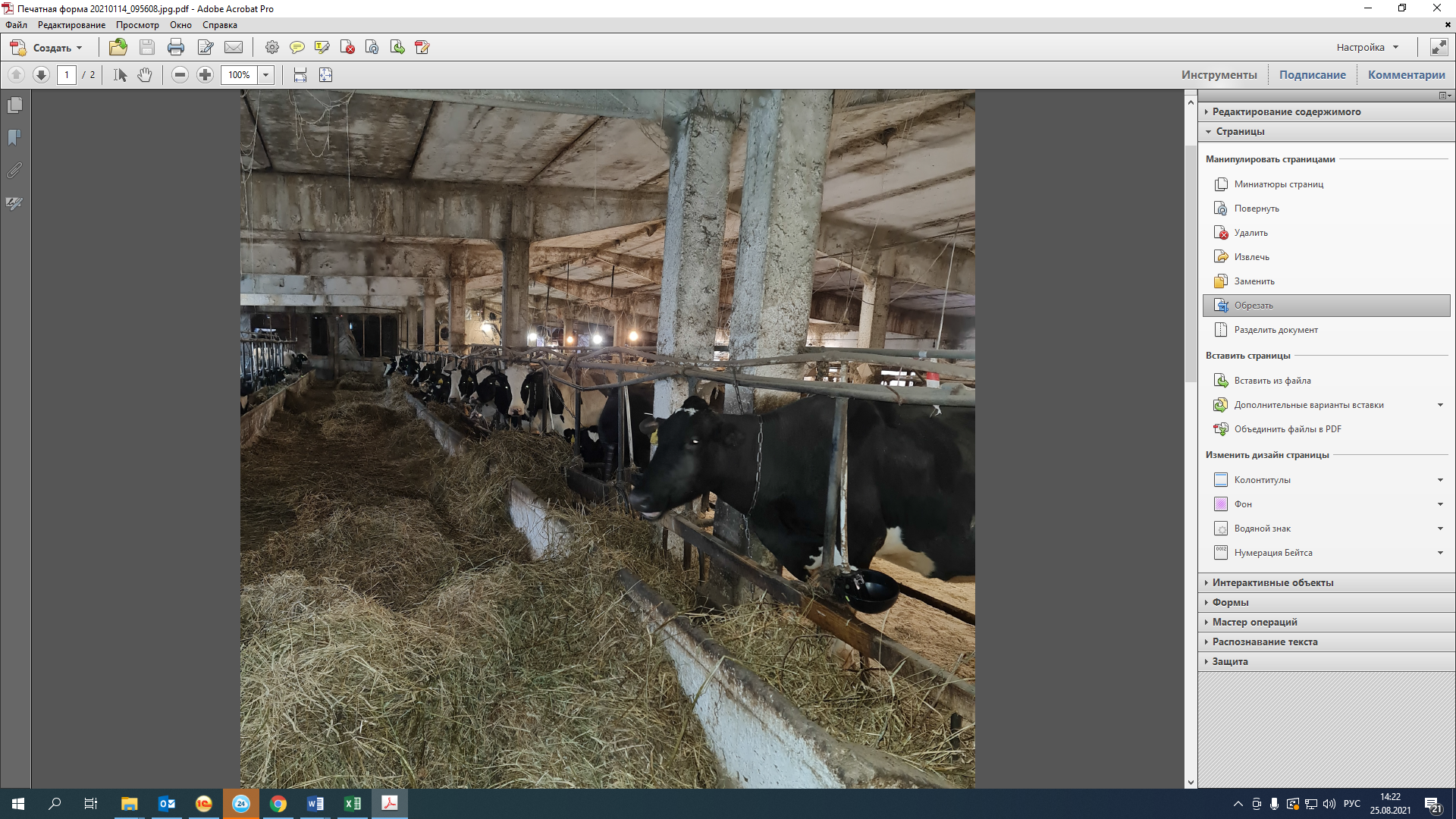 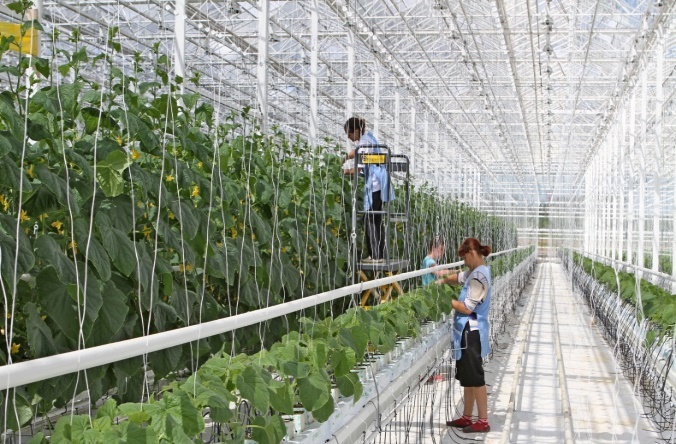 1
МКК Московский областной фонд микрофинансирования
Наши клиенты
Место ведения бизнеса
Орг.-правовая форма
Место регистрации
Юр. лица
Московская область
ИП
Самозанятые
2
МКК Московский областной фонд микрофинансирования
Свод продуктов
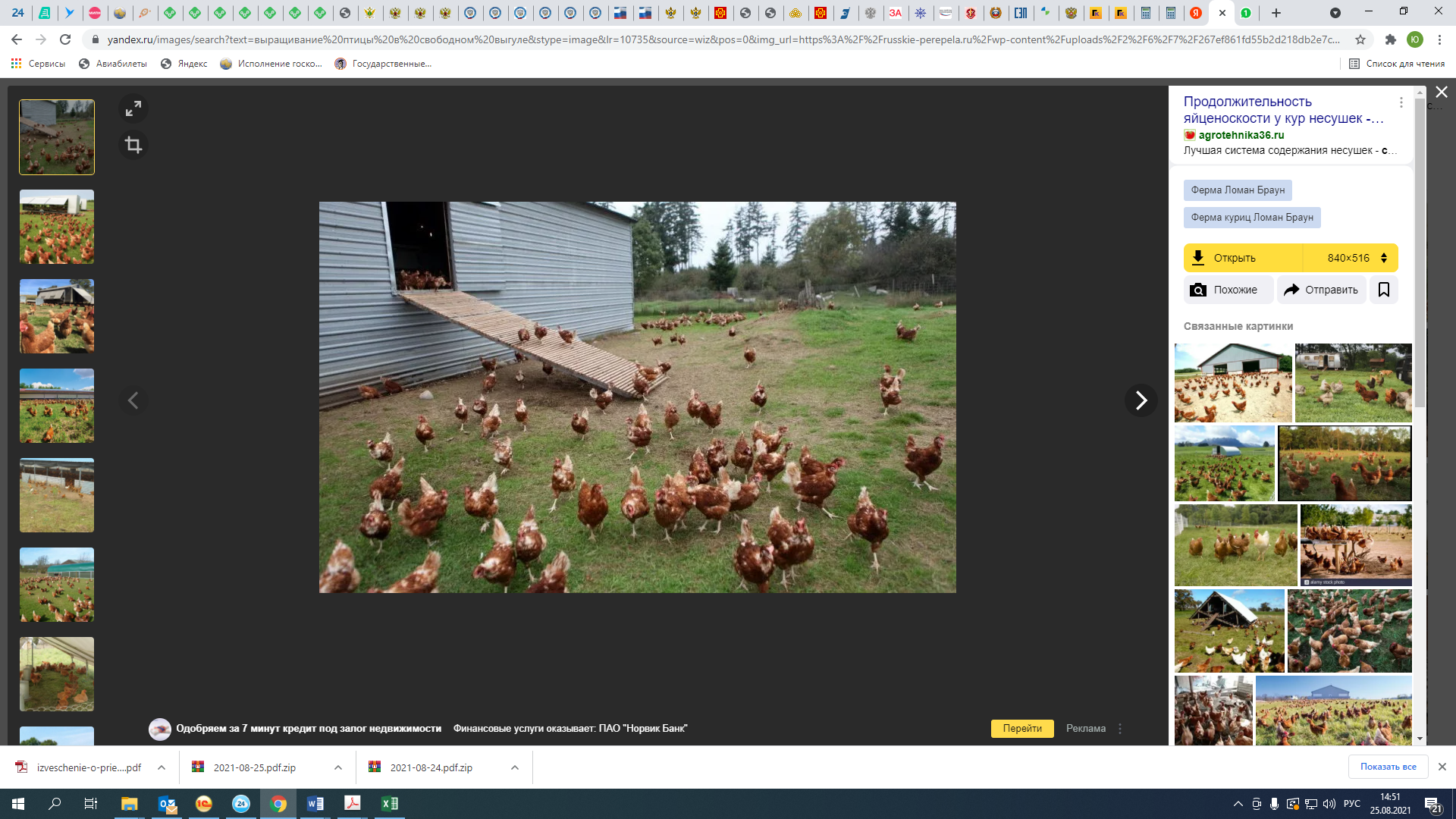 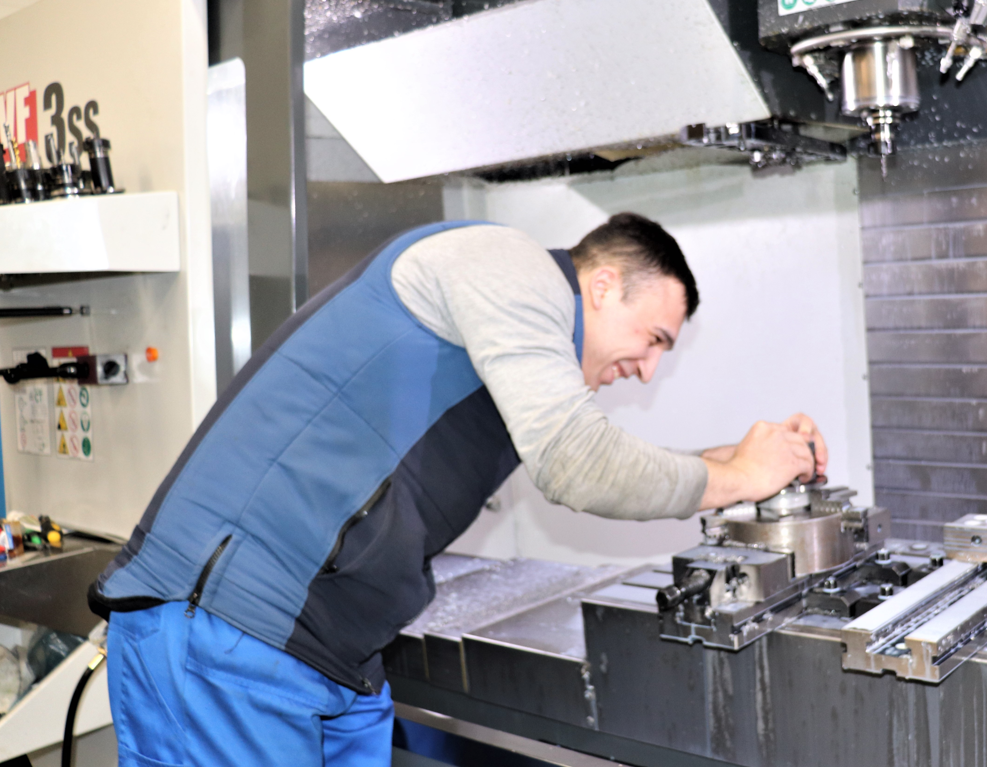 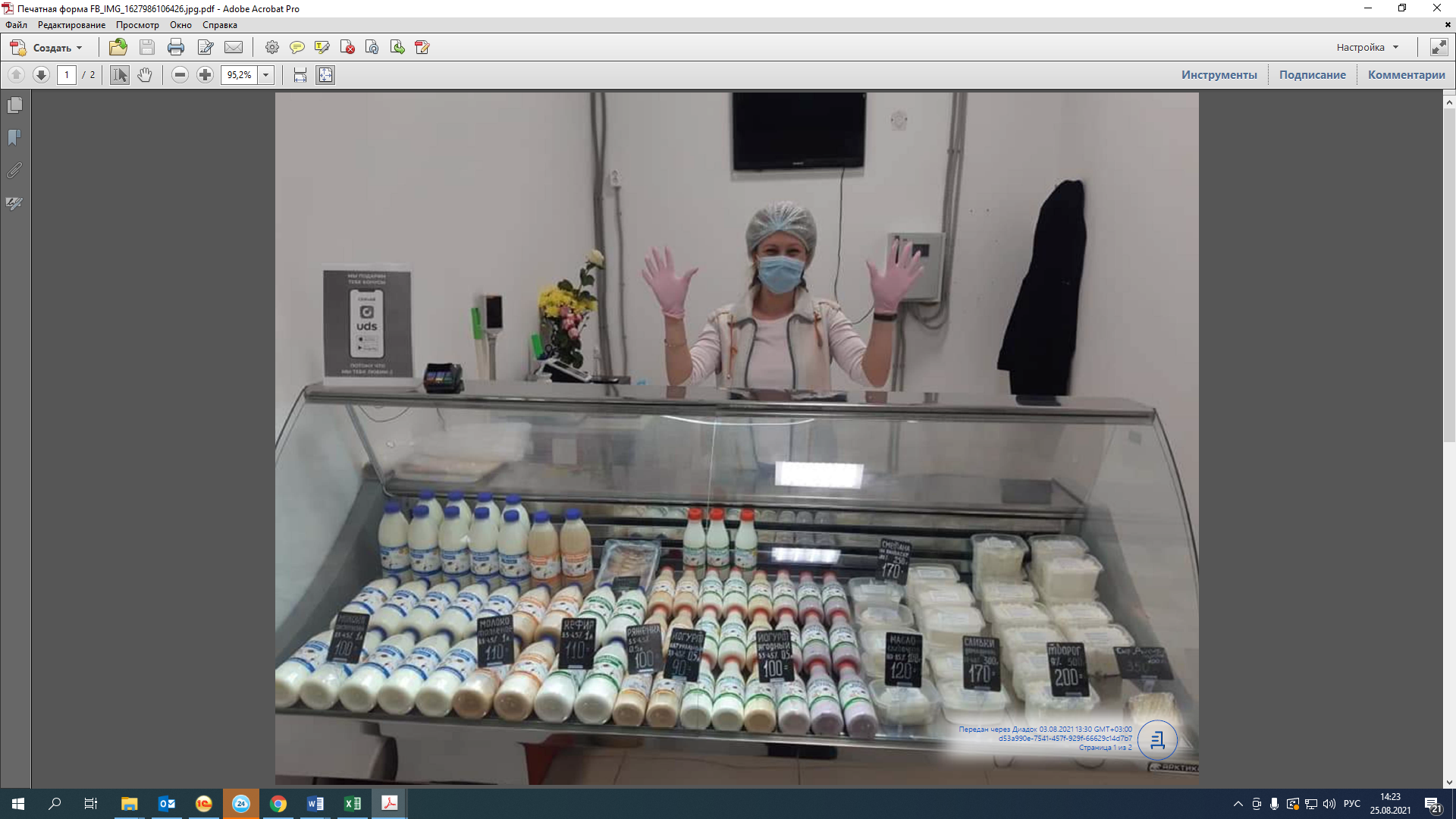 3
МКК Московский областной фонд микрофинансирования
Перечень отдаленных муниципальных образований
Волоколамск
Зарайск
Лотошино 
Луховицы 
Лосино-Петровск 
Орехово-Зуево
Серебряные Пруды 
Талдом
Шатура 
Шаховская
Электрогорск
4
МКК Московский областной фонд микрофинансирования
Свод продуктов
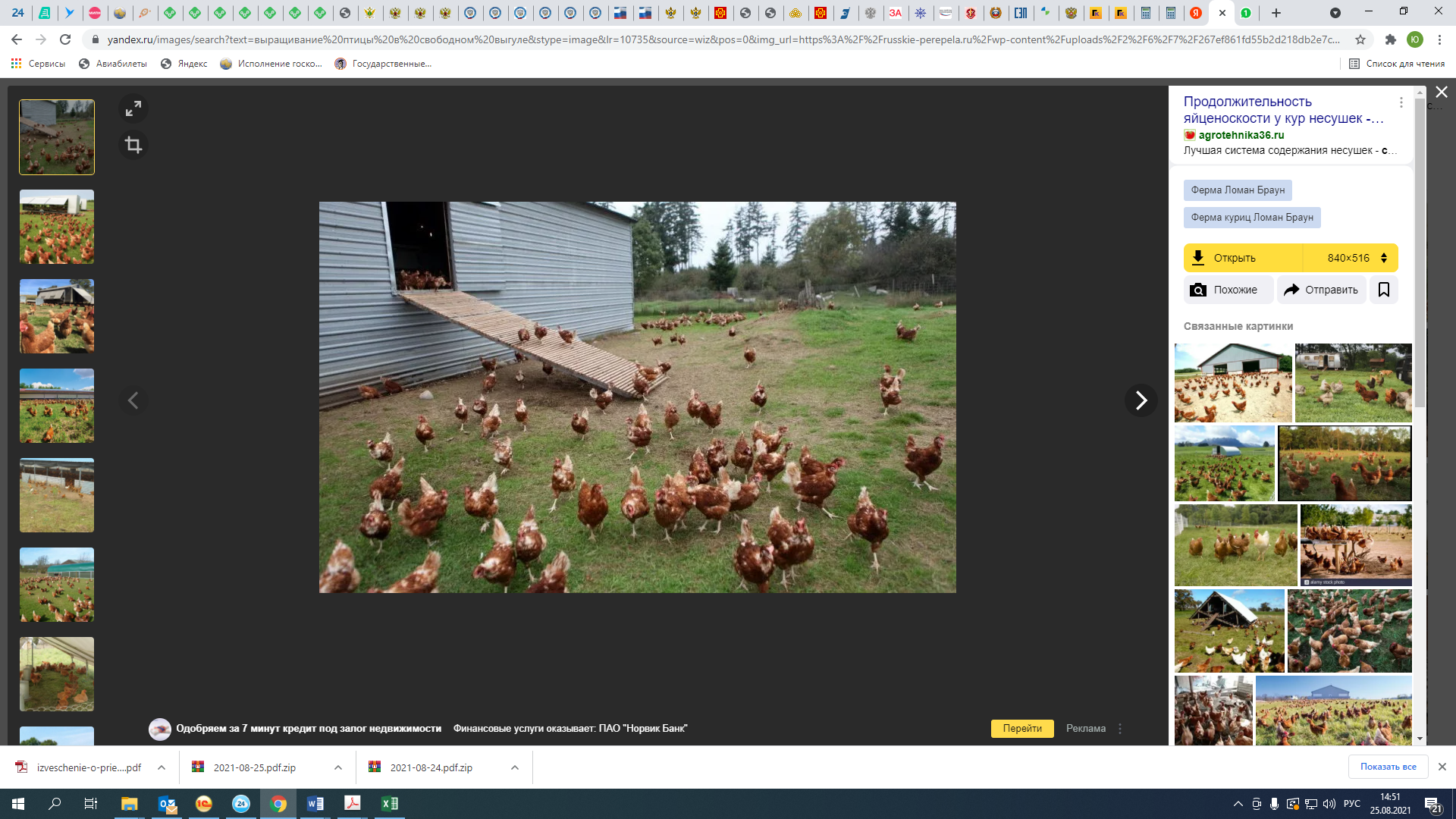 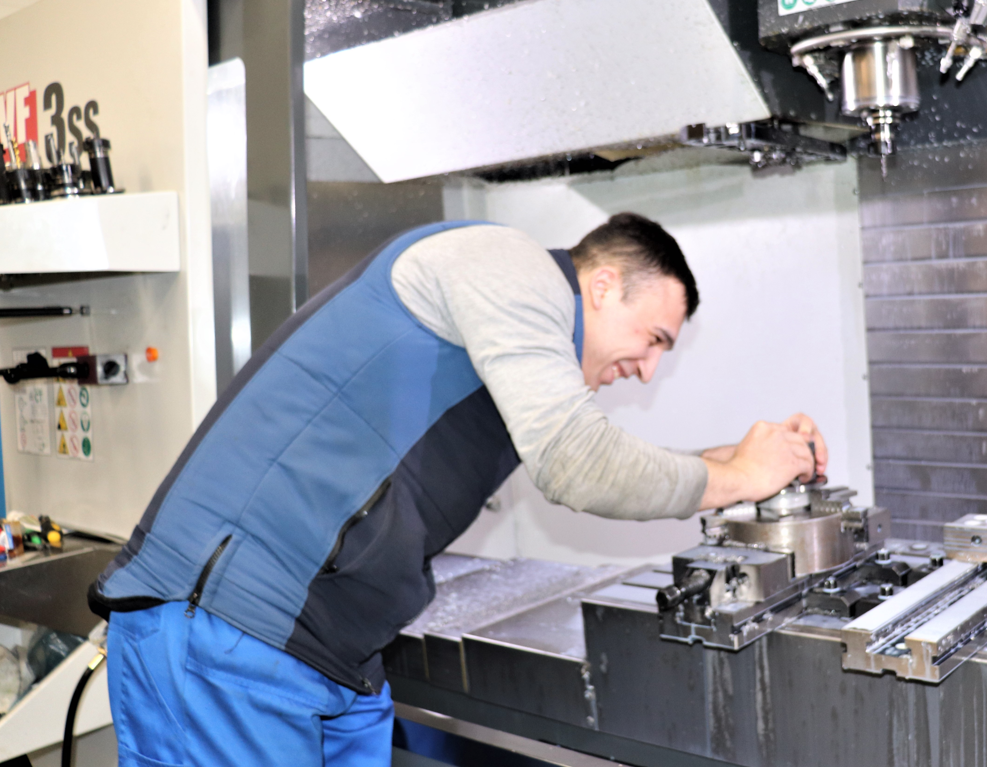 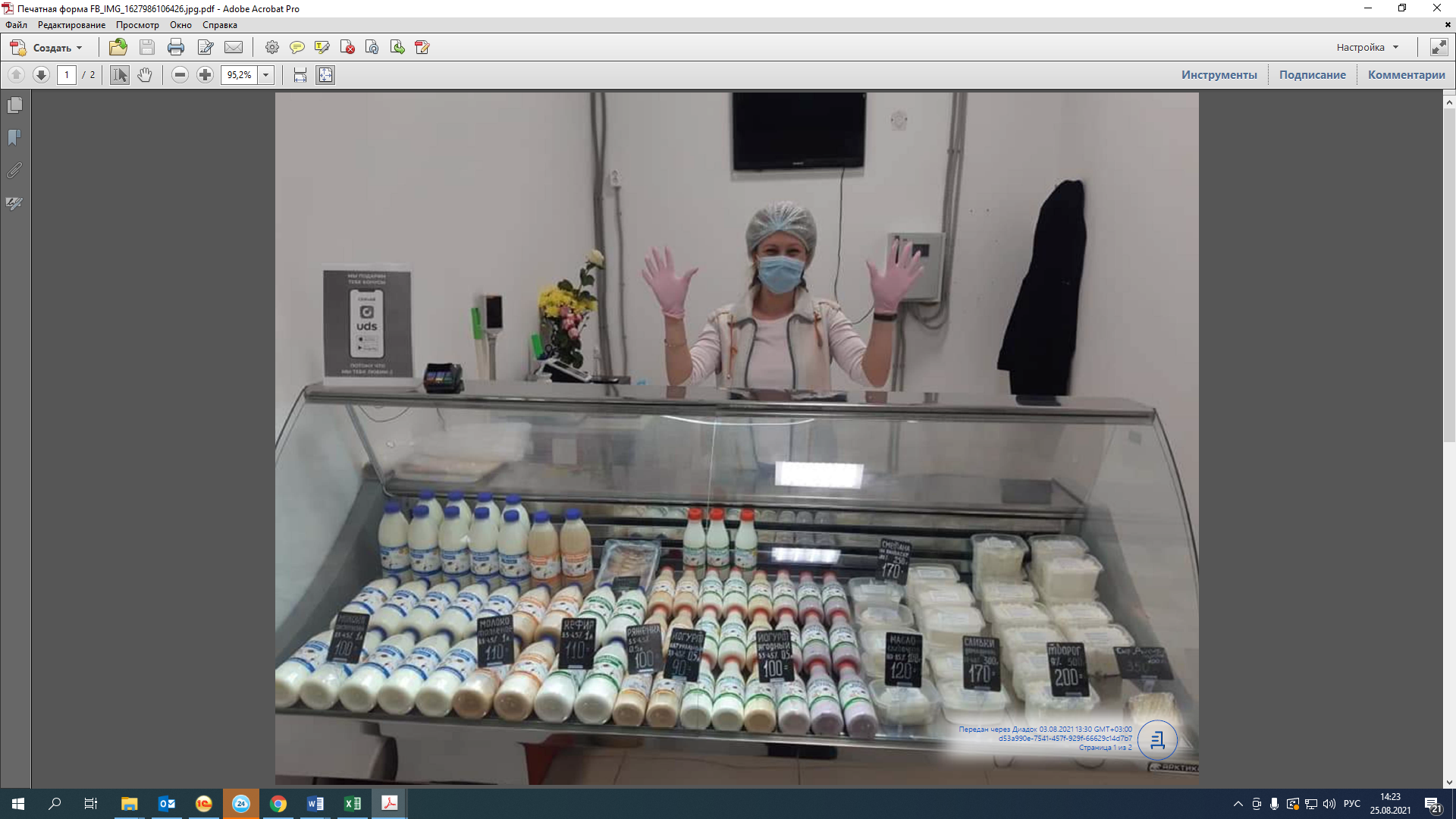 5
МКК Московский областной фонд микрофинансирования
Предприниматели, обеспечивающие занятость социально уязвимых граждан
Предприниматели, обеспечивающие реализацию товаров (работ, услуг), произведенных социально уязвимыми гражданами
Предприниматели, осуществляющие производство товаров (работ, услуг), предназначенных для социально уязвимых граждан
Предприниматели, осуществляющие деятельность, направленную на достижение общественно полезных целей
6
МКК Московский областной фонд микрофинансирования
Виды деятельности:
 Оказание психолого-педагогических услуг, направленных на укрепление семьи
 Организация отдыха и оздоровления детей
 Оказание услуг в сфере дошкольного образования и общего образования, дополнительного образования детей
 Оказание психолого-педагогической, медицинской и социальной помощи обучающимся, испытывающим трудности в освоении основных общеобразовательных программ, развитии и социальной адаптации;
 Обучению работников и добровольцев (волонтеров) социально ориентированных некоммерческих организаций
 Культурно-просветительская деятельность
 Услуги, направленные на развитие межнационального сотрудничества, сохранение и защиту самобытности
 Выпуск периодических печатных изданий и книжной продукции, связанной с образованием, наукой и культурой
7
МКК Московский областной фонд микрофинансирования
Свод продуктов
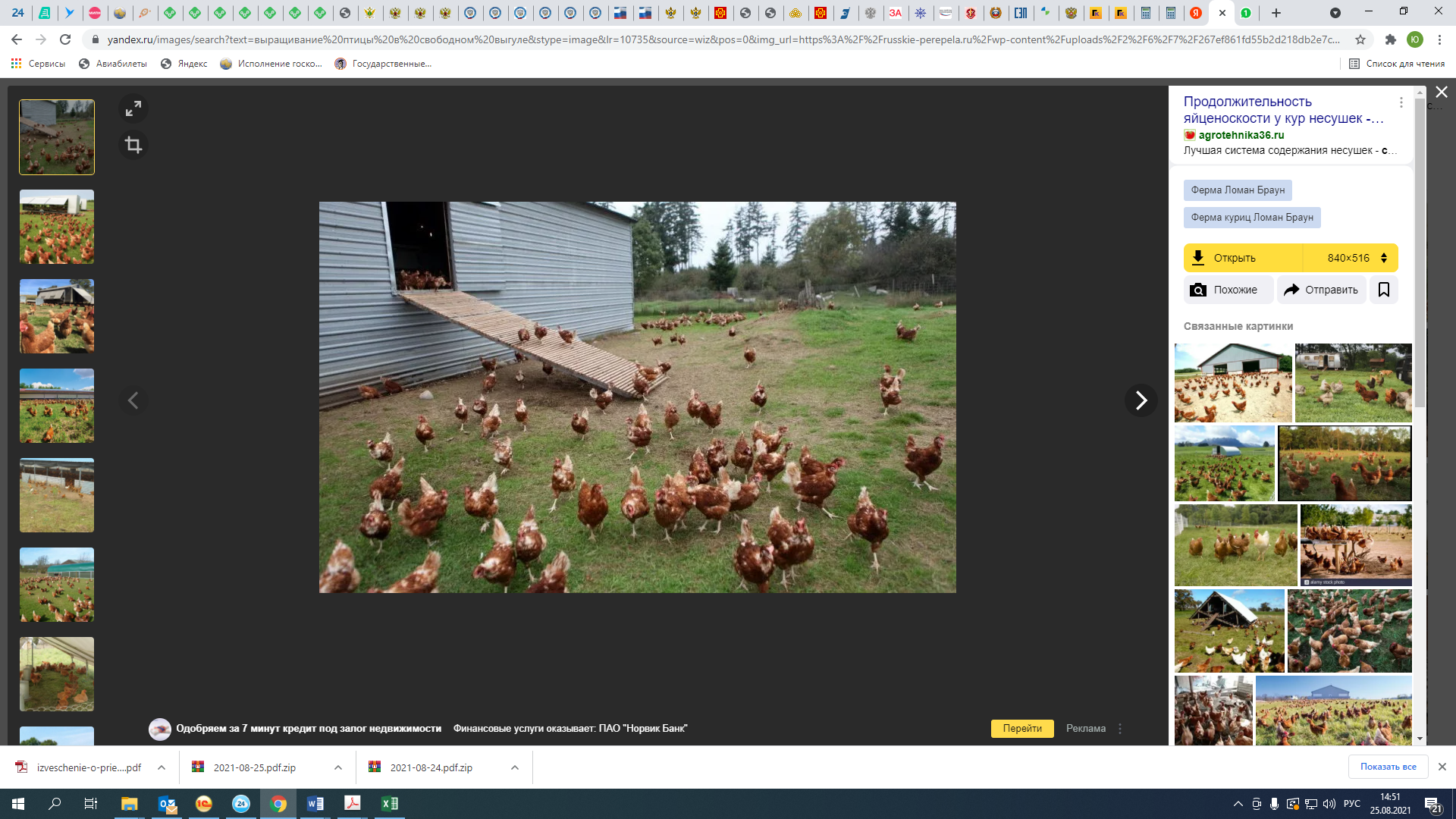 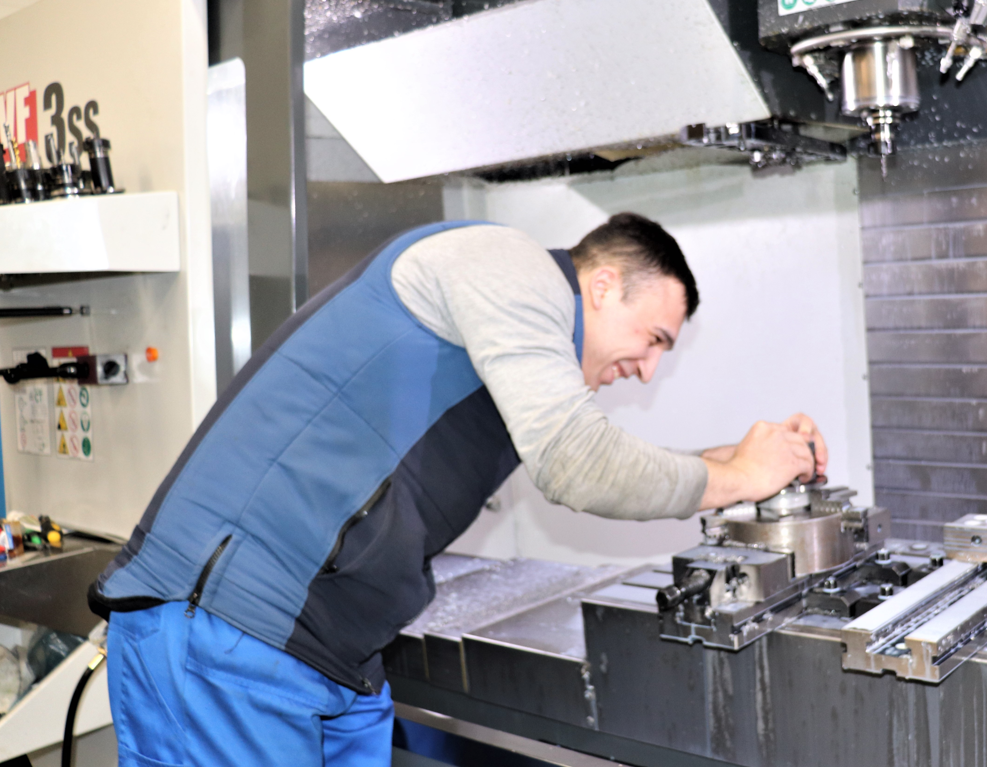 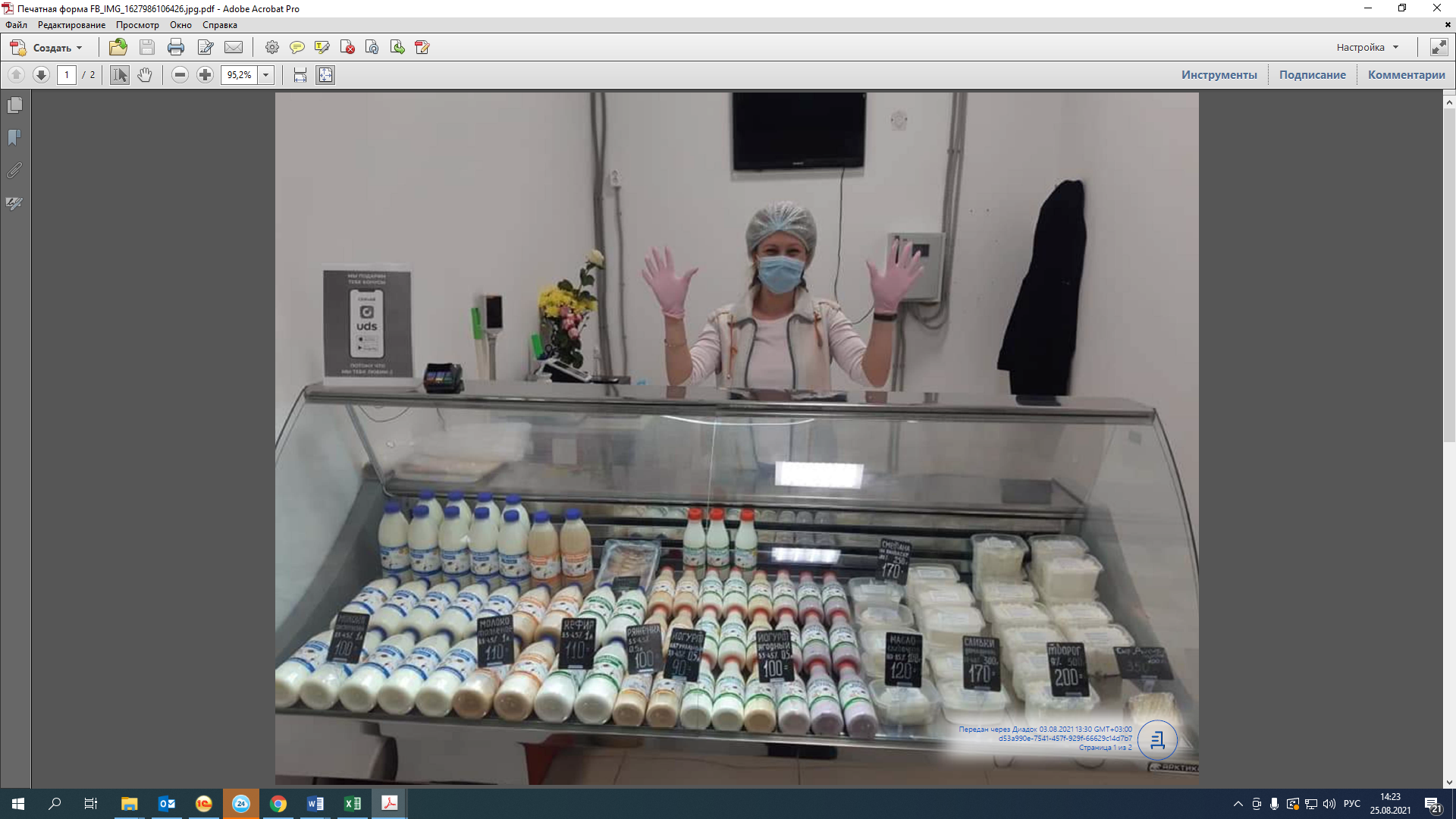 8
МКК Московский областной фонд микрофинансирования
9
МКК Московский областной фонд микрофинансирования
Свод продуктов
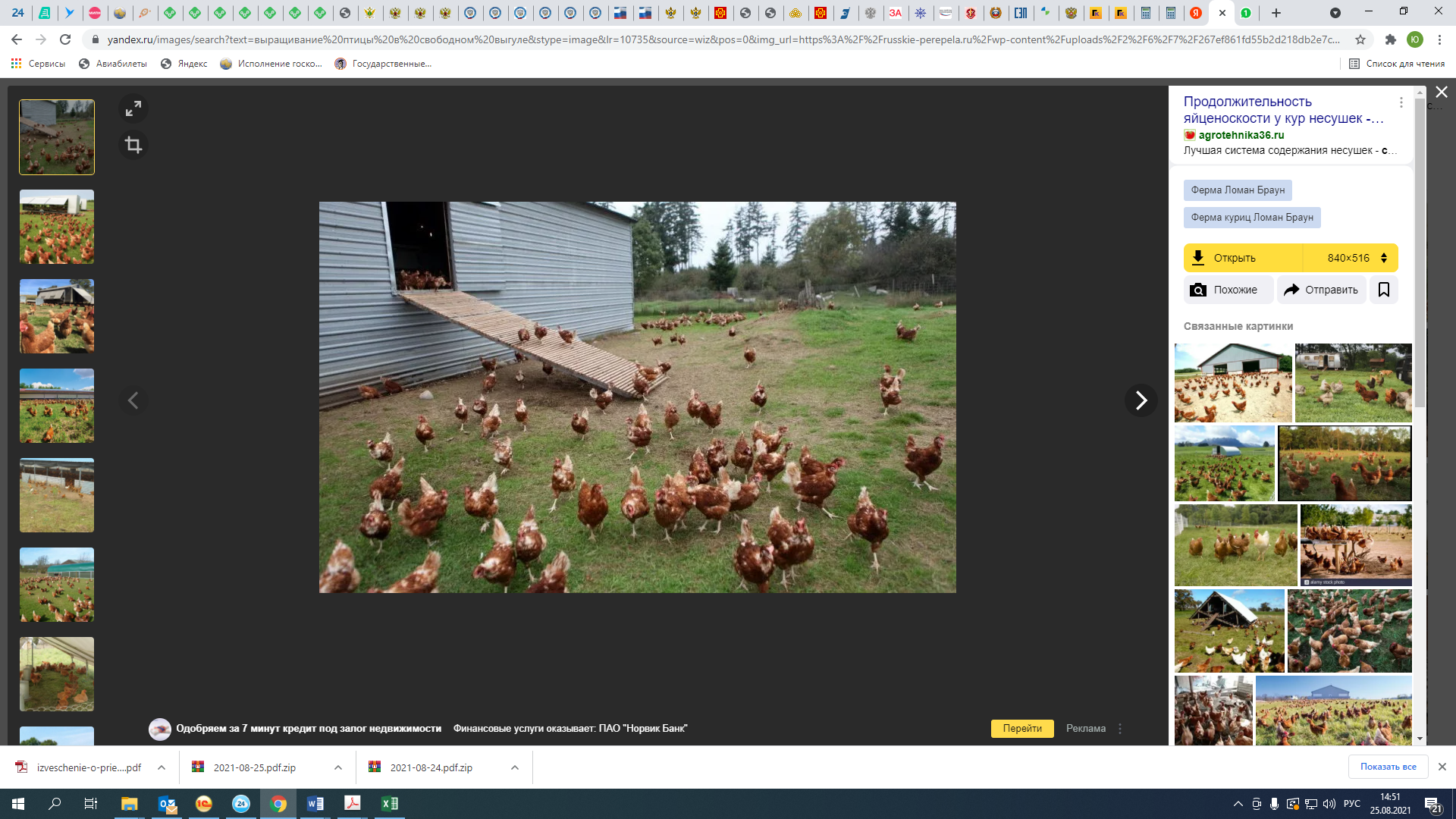 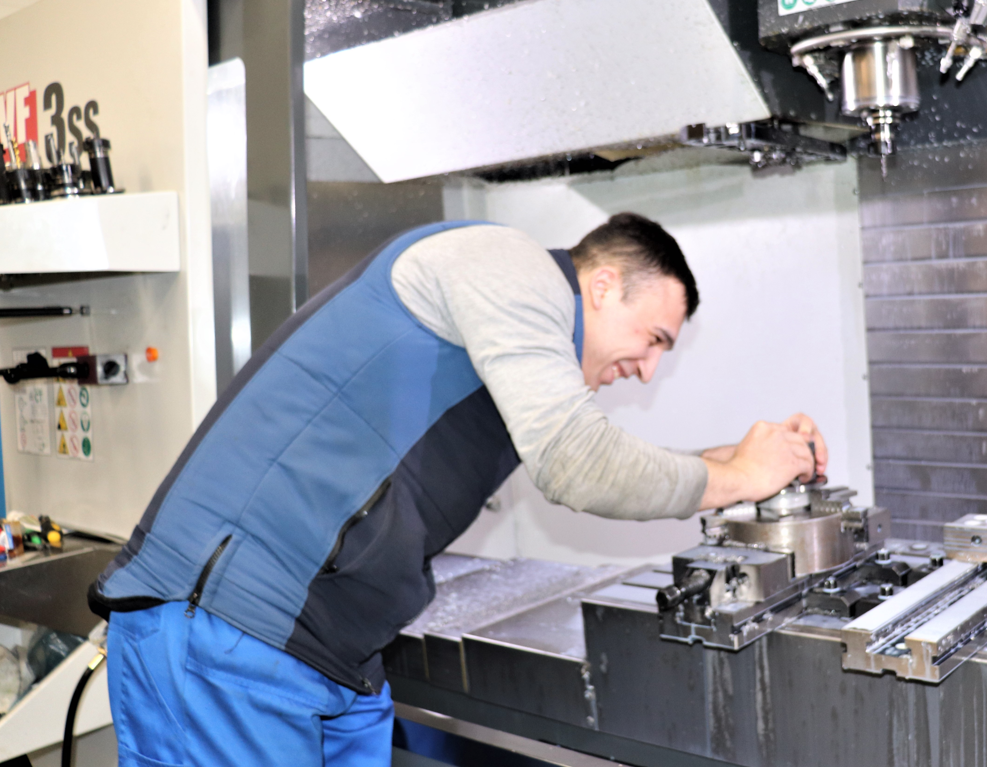 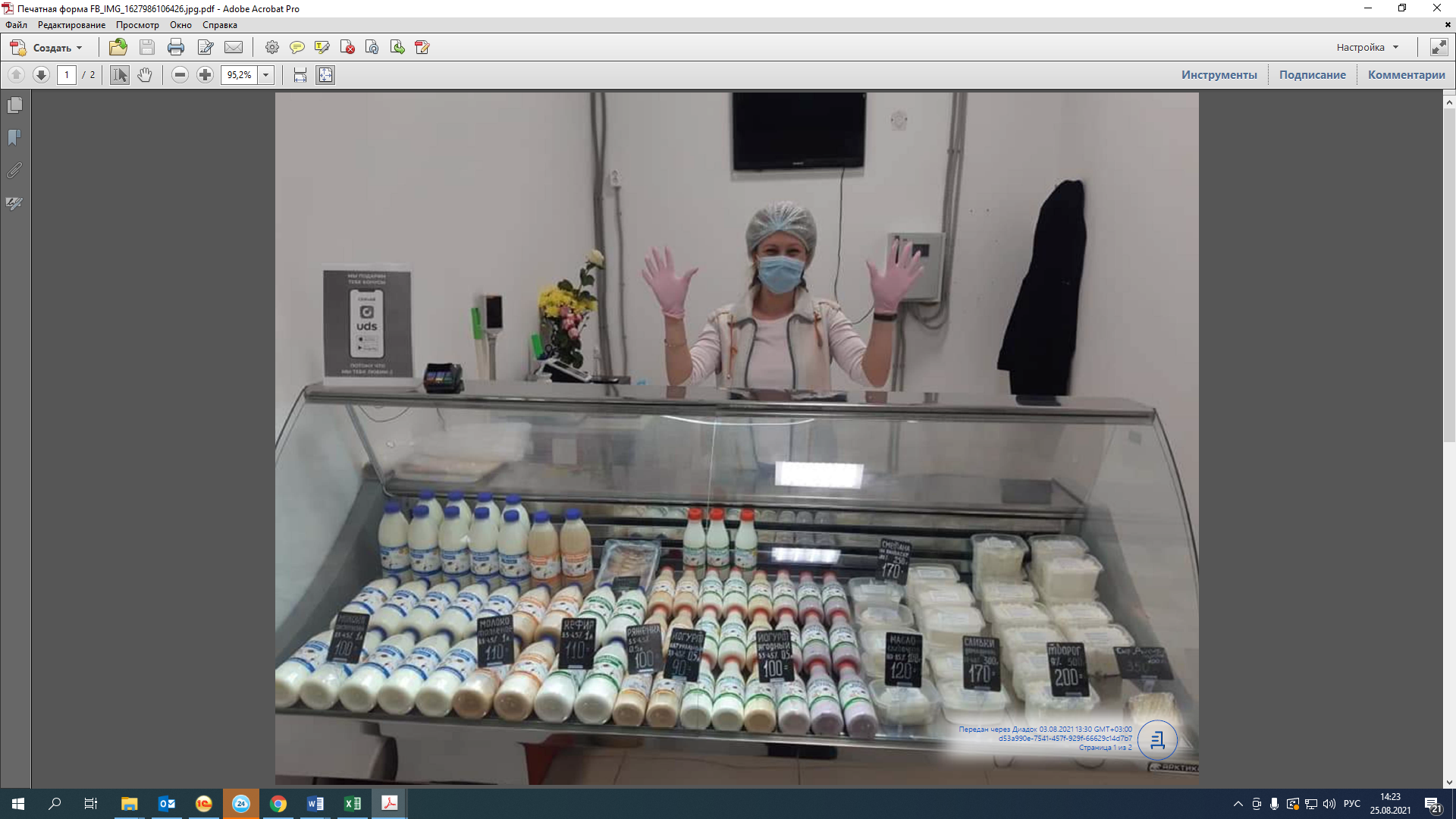 10
МКК Московский областной фонд микрофинансирования
Приоритетные виды деятельности
Резидент промышленного (индустриального) парка
Экспортная деятельность
Женский бизнес
Сельскохозяйственный производственный кооперативом
Туризм, экология или спорт
Молодежный бизнес (физическое лицо до 35 лет)
Предприятие создано физическим лицом старше 45 лет и действующее менее 1 года
11
МКК Московский областной фонд микрофинансирования
Свод продуктов
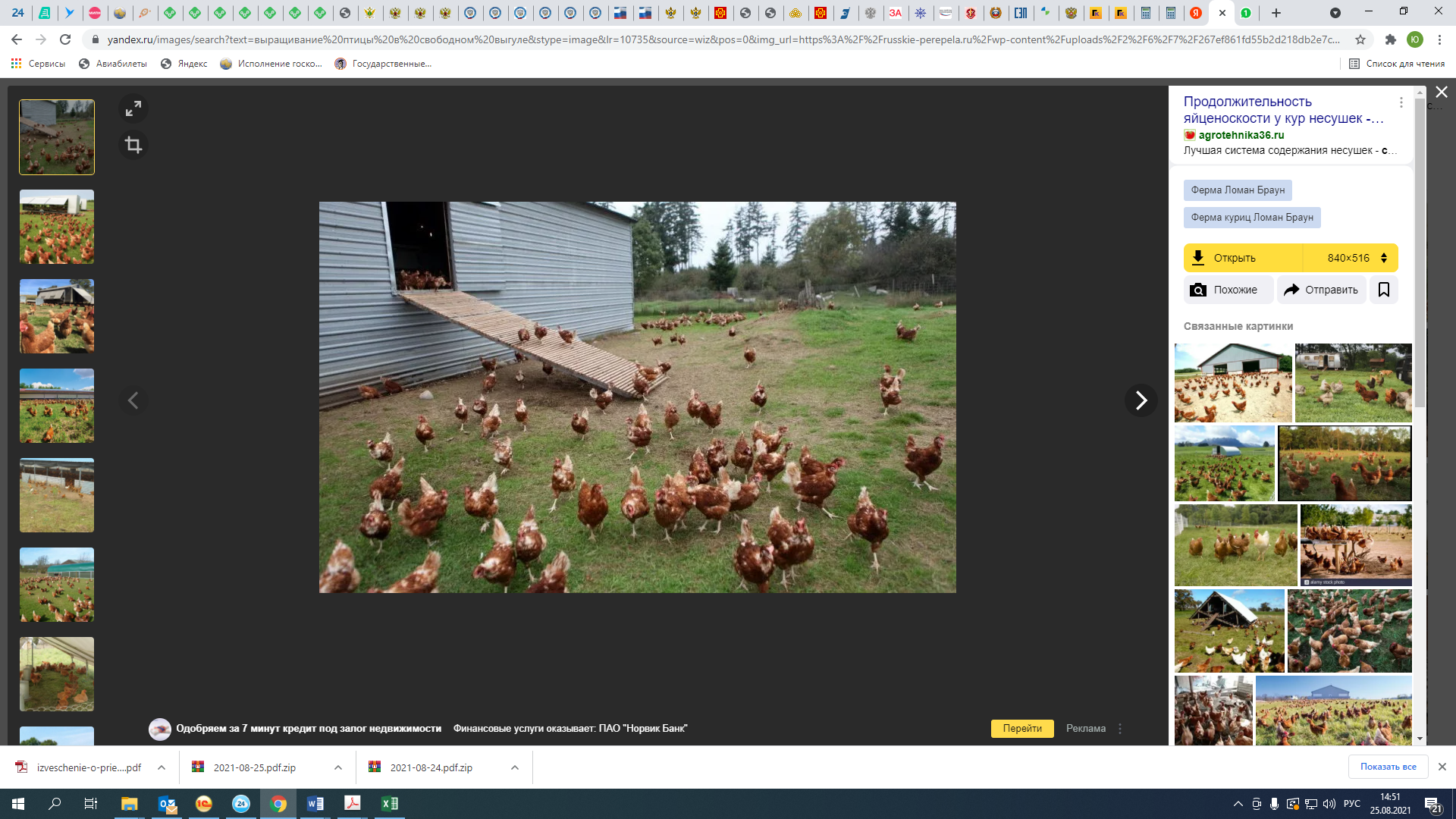 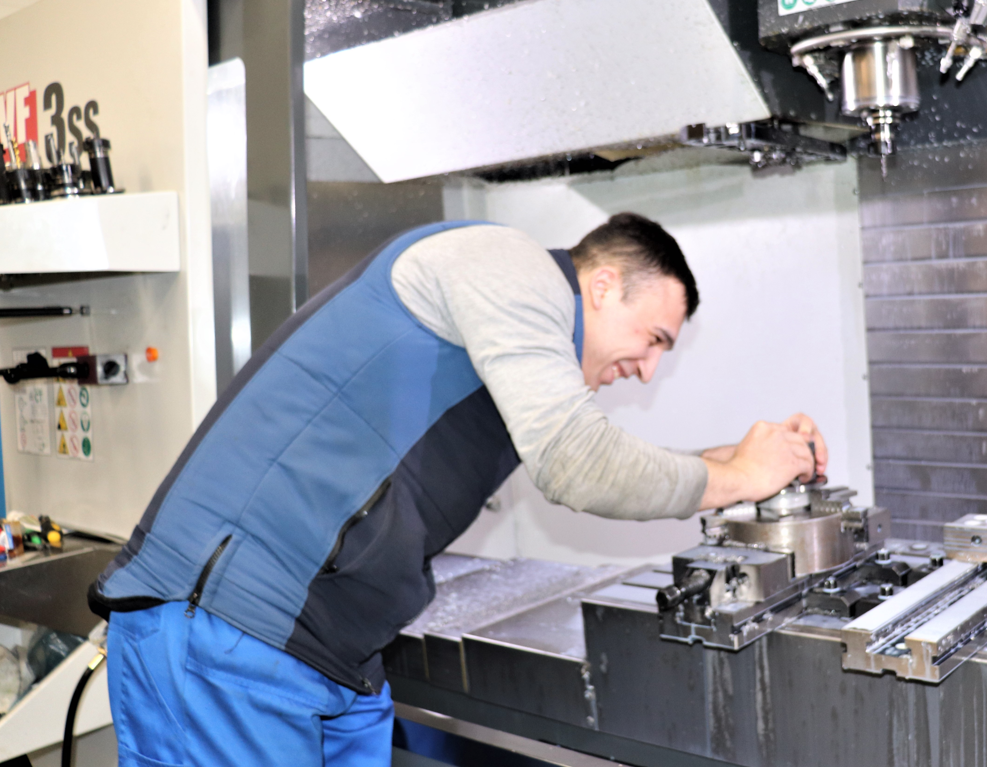 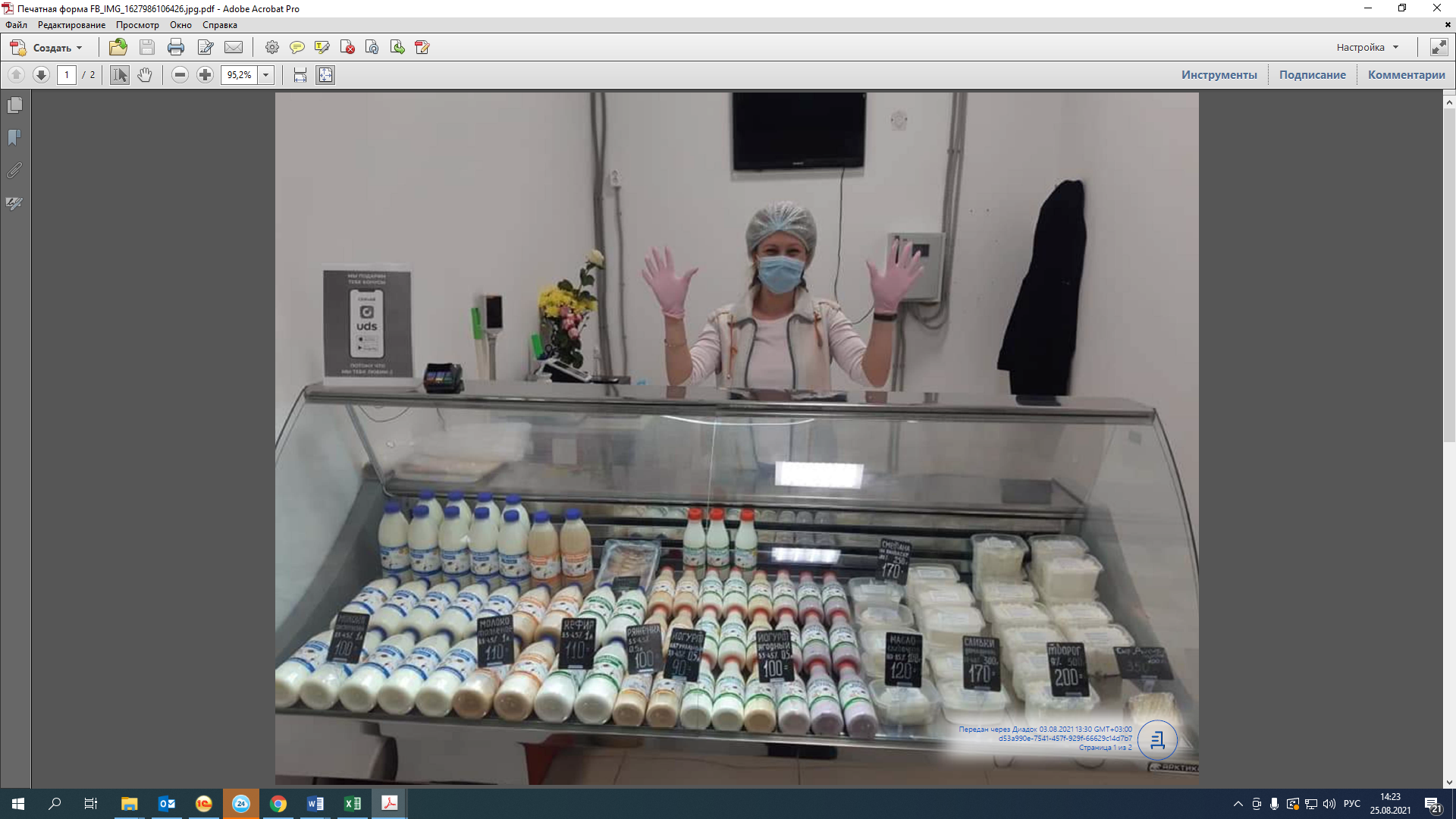 12
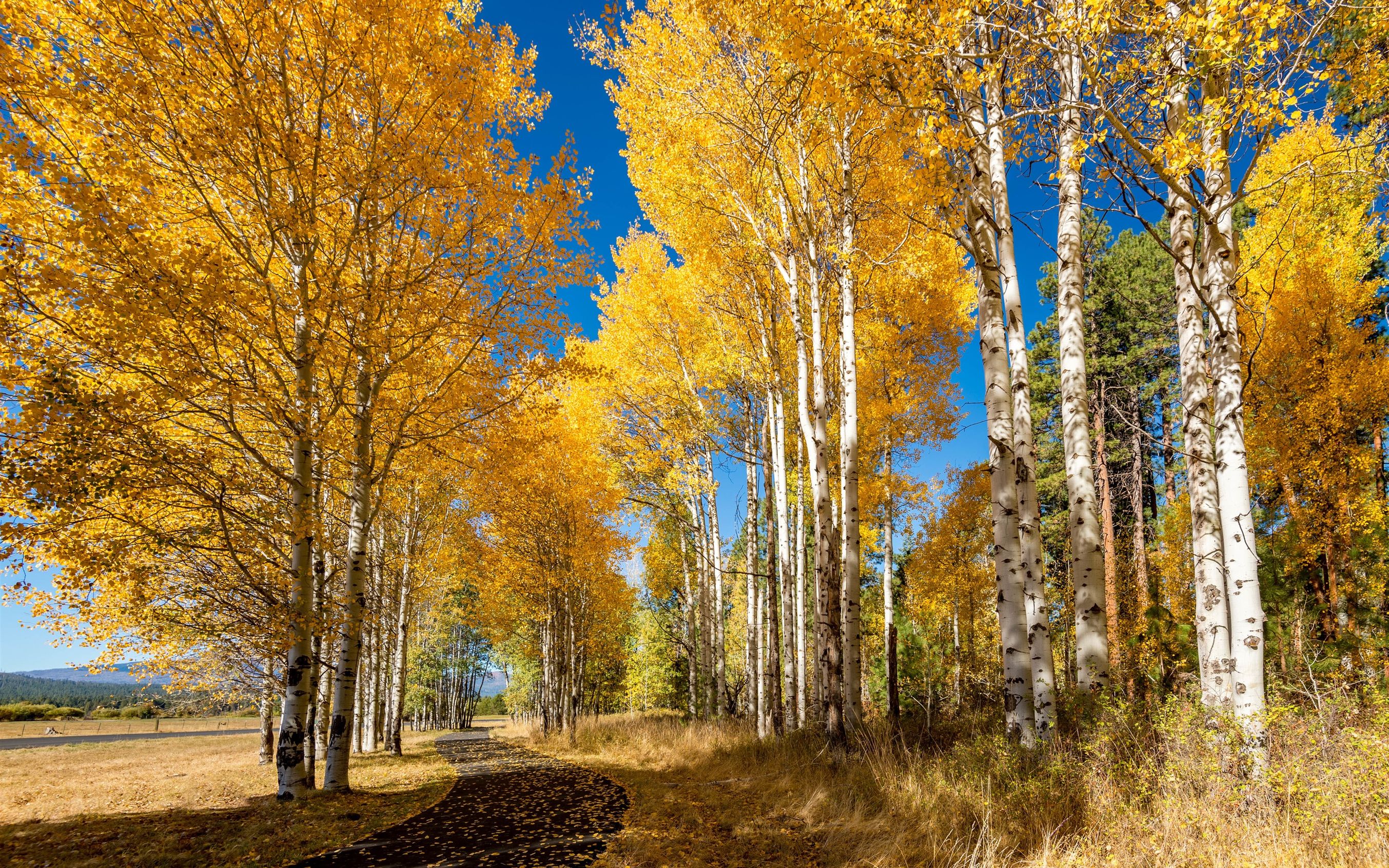 Золотая осень – акционный продукт
Процентная ставка 7 (% годовых)
Максимальная сумма 1 500 000 рублей
Обеспечение займа
- без залога
- поручительство владельцев бизнеса (бенефициаров)
- поручительство супруга(и) для ИП
Прием заявлений с 29.08.2022 по 30.09.2022 года
Выдача займов до с 01.09.2022 по 31.10.2022 года.
13
МКК Московский областной фонд микрофинансирования
Основные требования к финансовому положению заемщиков
Положительная кредитная история
Отсутствие действующих исполнительных производств
Положительный финансовый результат
14
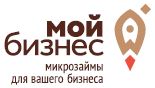 МКК Московский областной фонд микрофинансирования
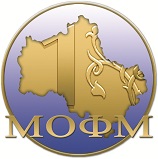 (495) 730-50-76 
www.mofmicro.ru
fond@mofmicro.ru
г. Красногорск, бульвар Строителей, д.4, корп.1, секция Г, 12 этаж, офис 10
15